The Role of Hospital Climate and Nurse Stigma on Implementation of Chestfeeding and Skin-to-Skin Care for Neonatal Opioid Withdrawal Syndrome
Clayton J. Shuman, PhD, MSN, RN
University of Michigan School of Nursing
Co-authors: 
Philip T. Veliz, PhD
Mikayla Morgan, BSN, CCRN, SRNA
Carol J. Boyd, PhD, RN, FIAAN, FAAN
Vanessa K. Dalton, MD, MPH
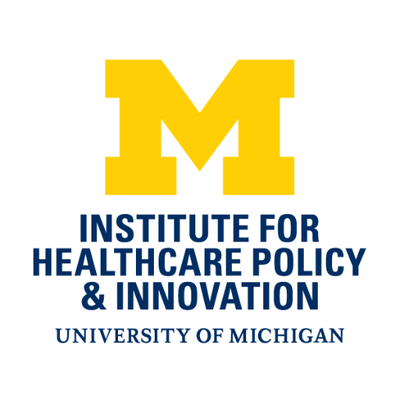 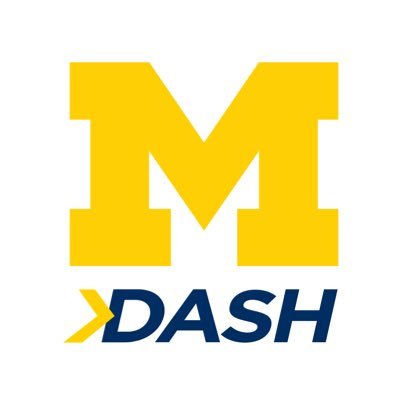 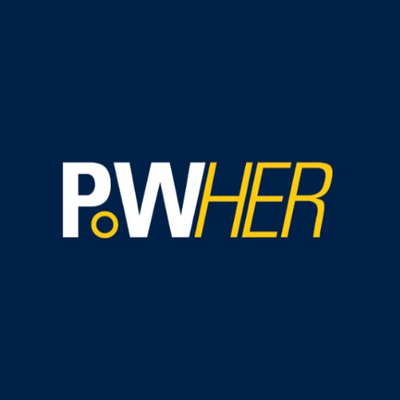 Acknowledgements & Disclosures
This work was funded by:
University of Michigan School of Nursing Early Investigator Grant 
University of Chicago Center for Healthcare Delivery Science and Innovation Nursing Solutions grant
NICHD (K08HD105986) 

No conflicts of interest to disclose.
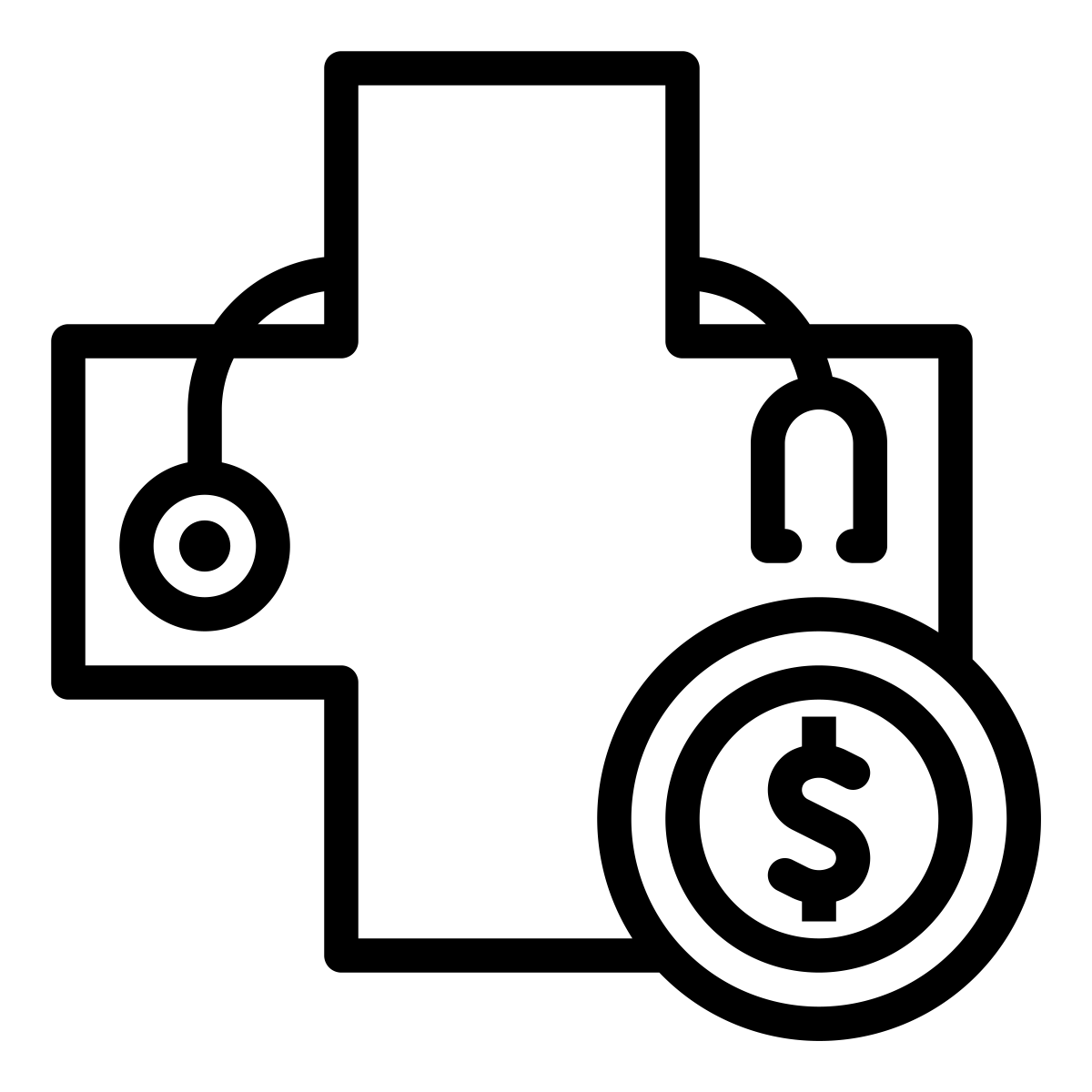 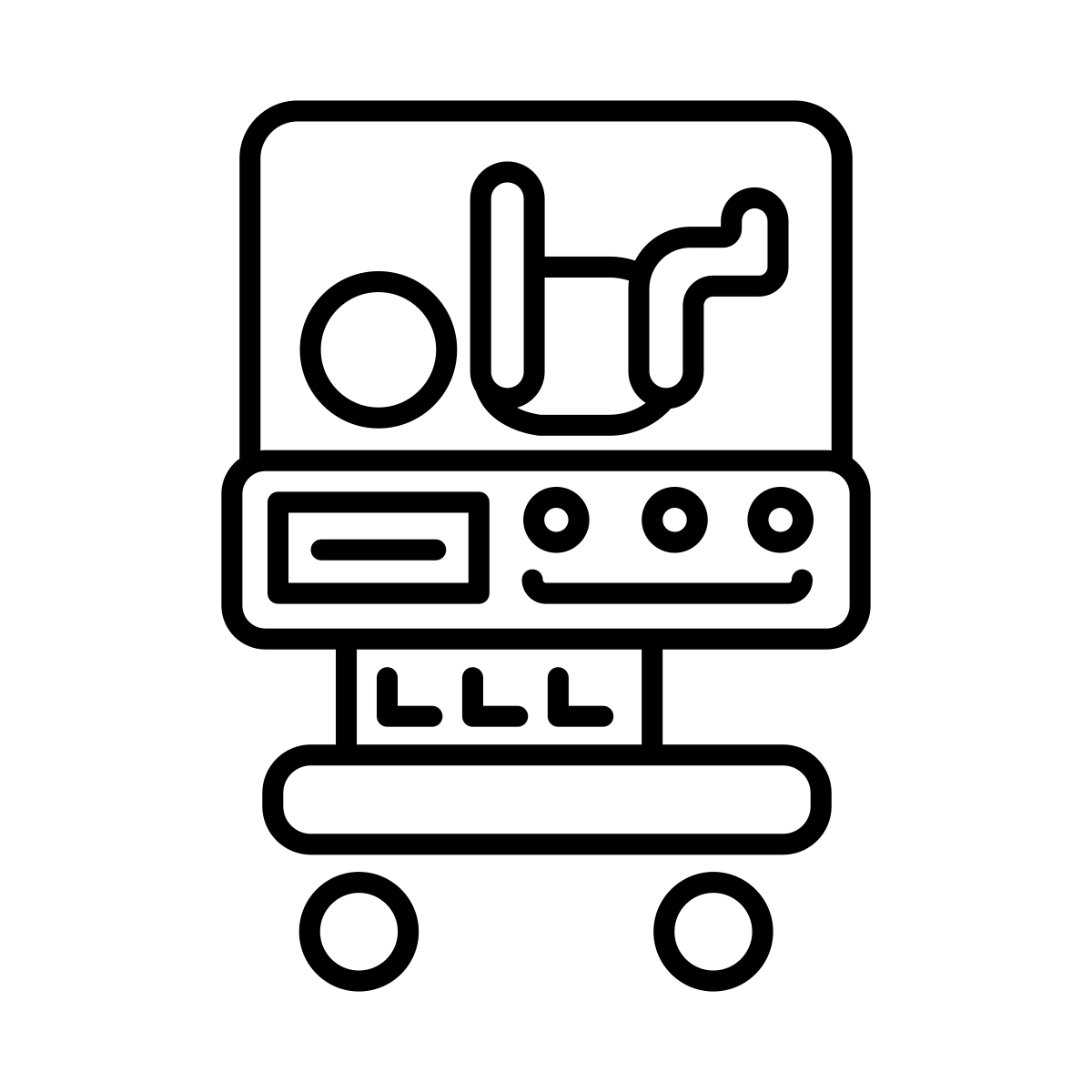 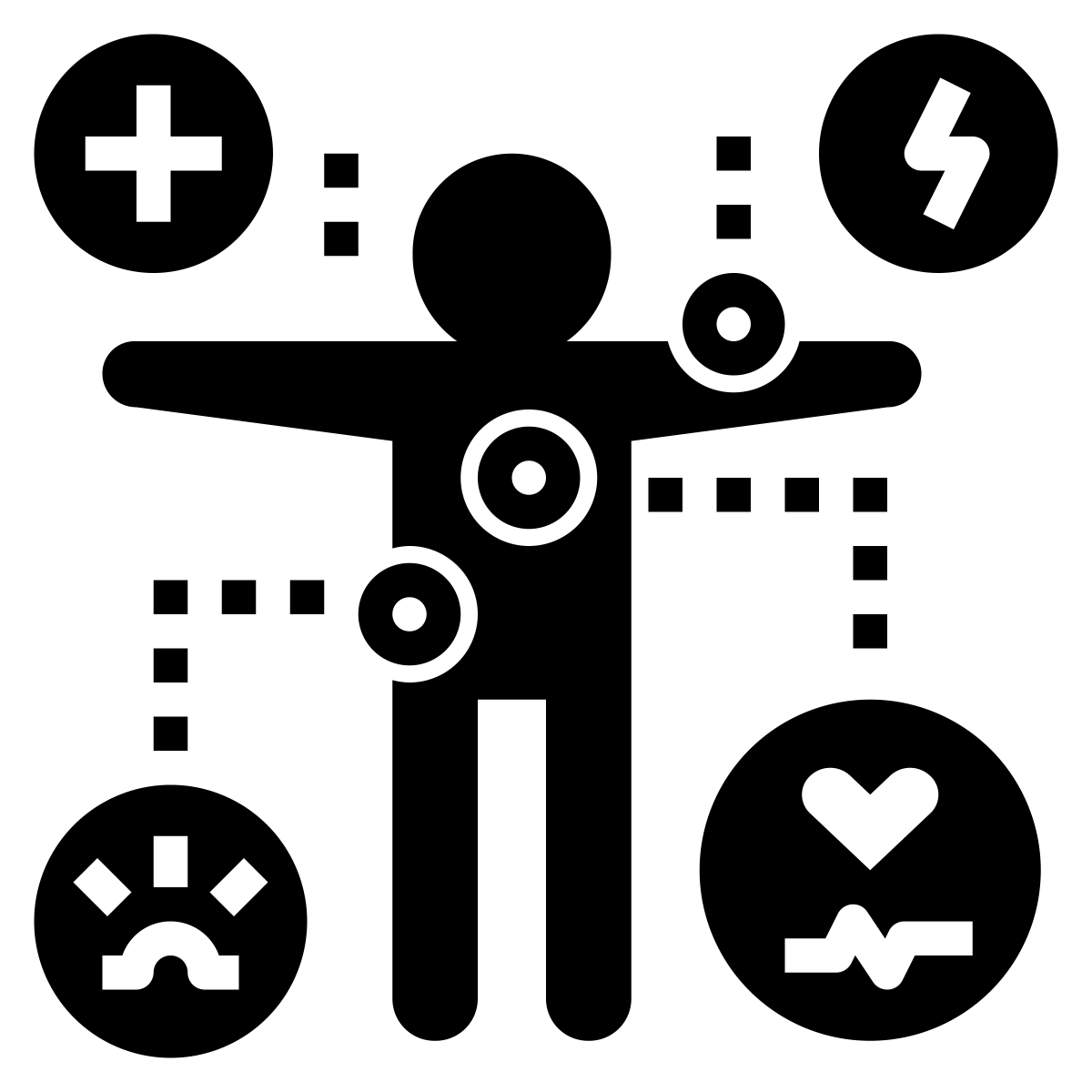 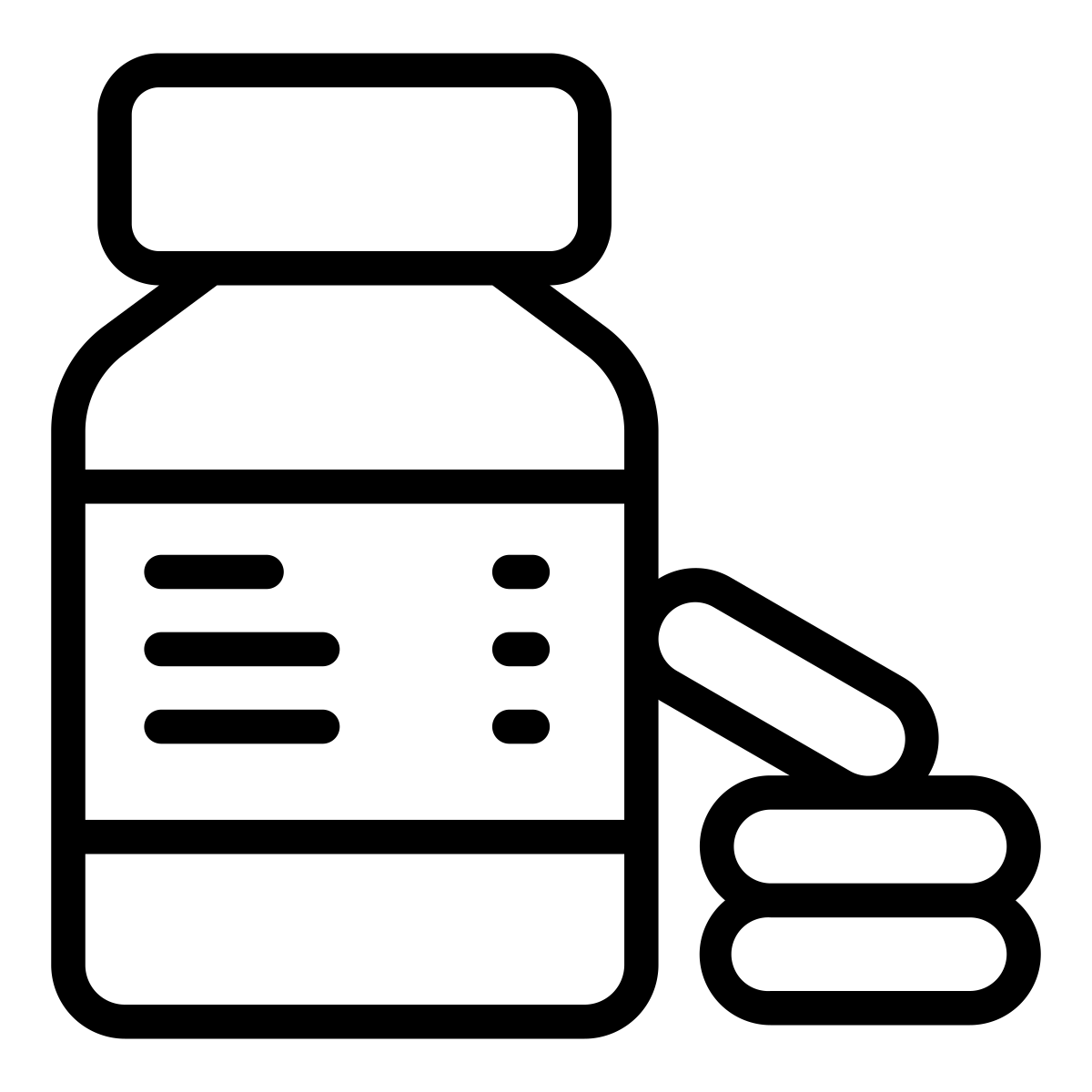 Need for & Length of 
Pharmacologic Tx
Length of Hospital Stay
Costs
Symptom Severity
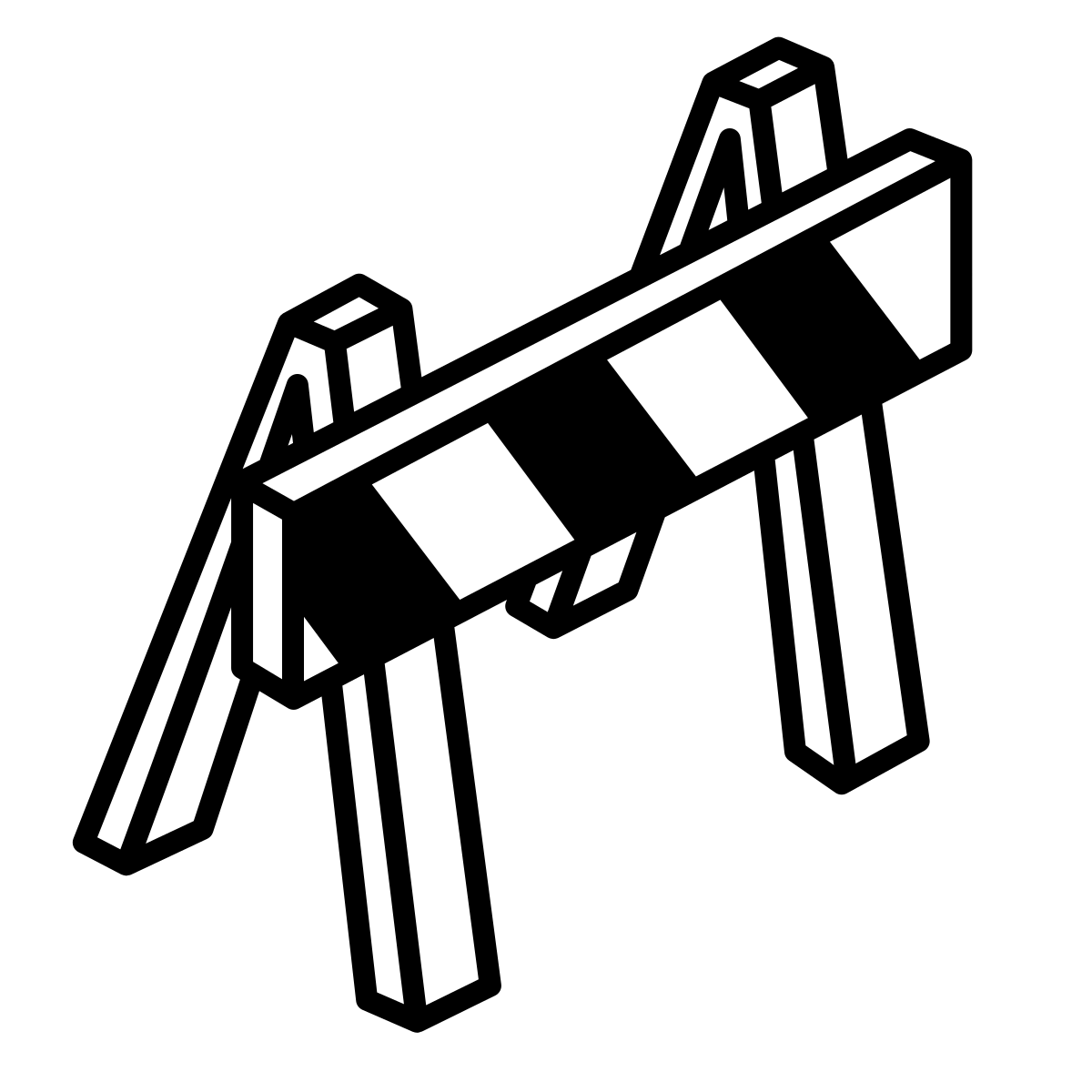 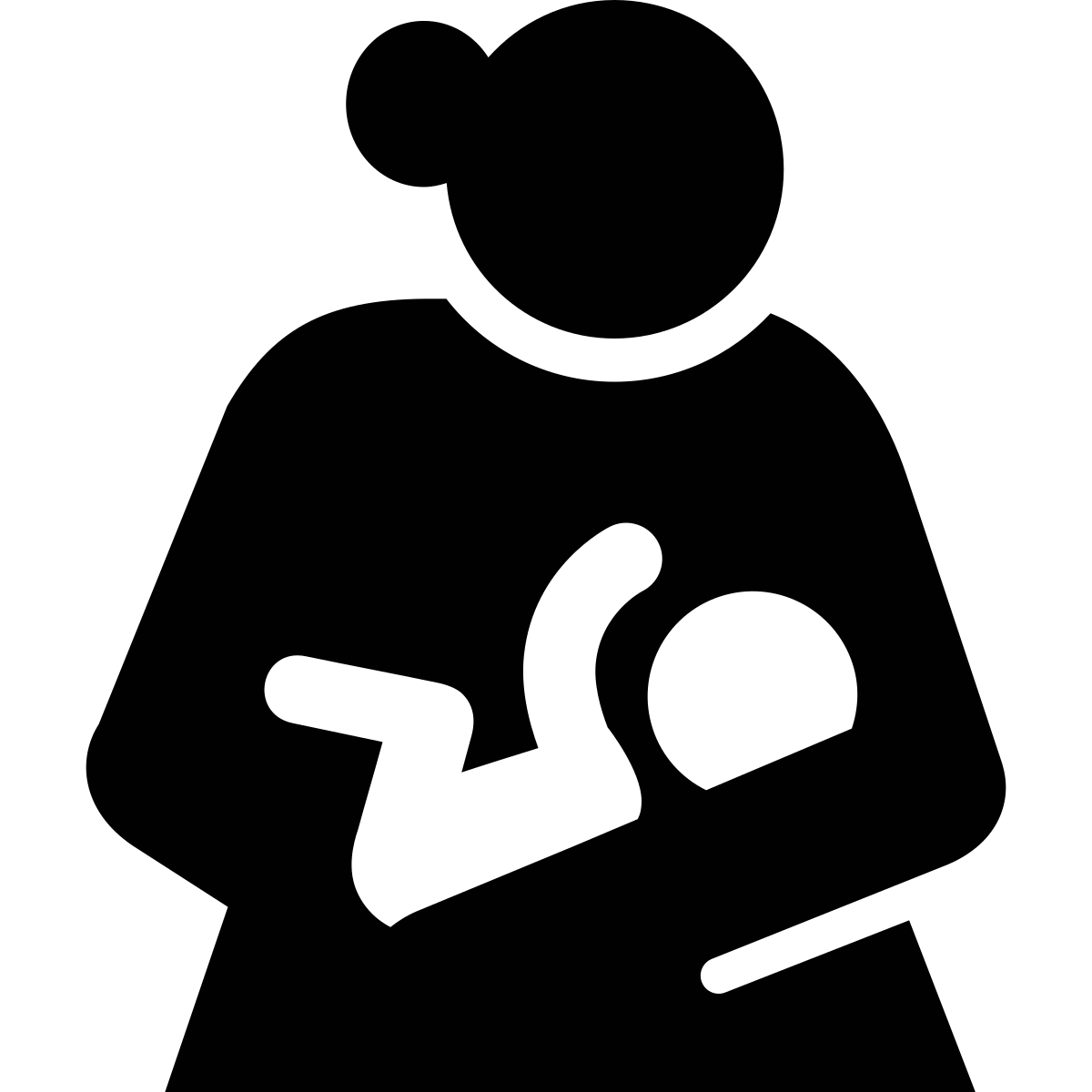 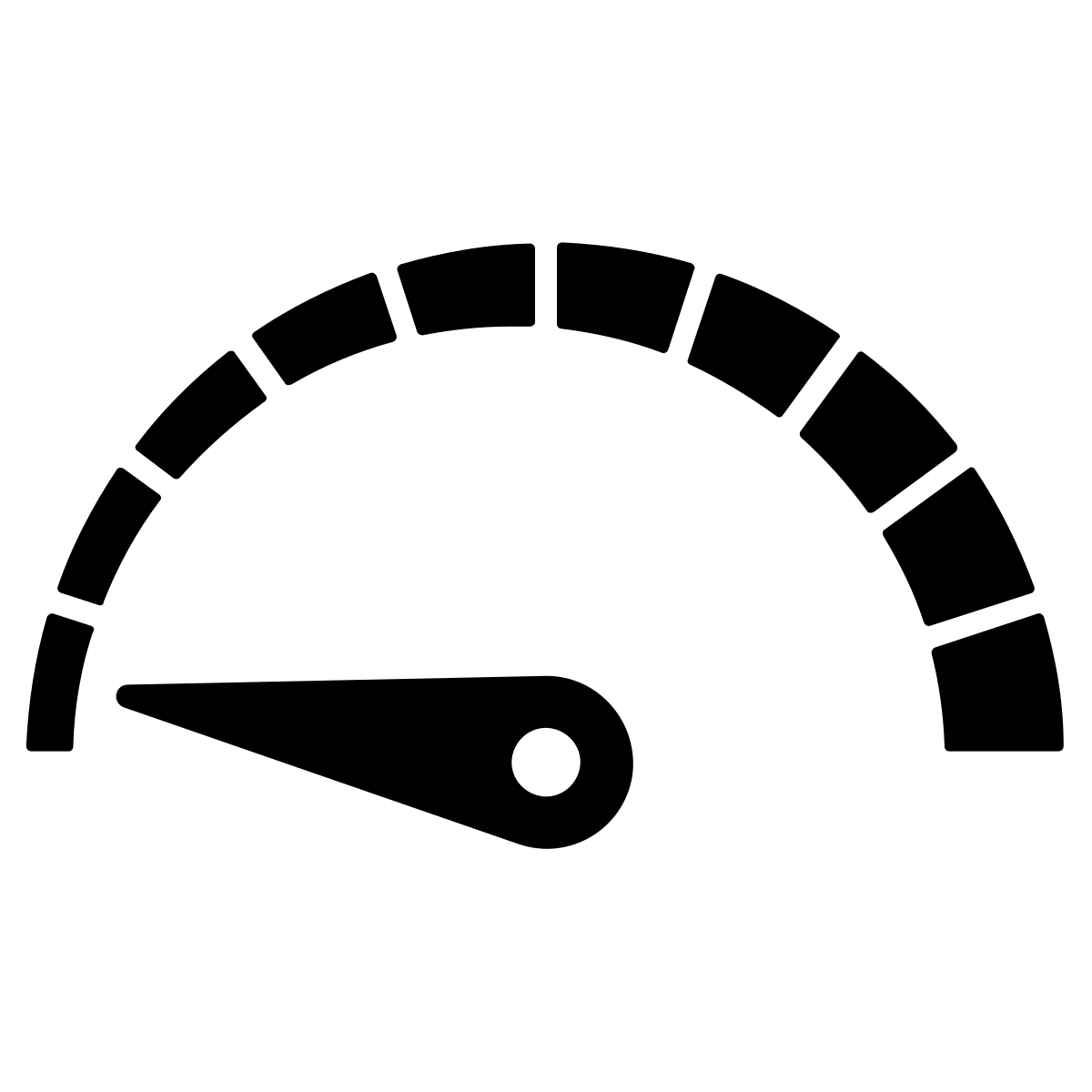 Challenges to implementing may be due to context factors of implementation climate and nurse stigma.
Chestfeeding and skin-to-skin care are effective, nonpharmacologic interventions for NOWS
However, chestfeeding rates among those eligible remain low, and little is known regarding skin-to-skin care.
[Speaker Notes: Family-delivered nonpharmacologic care is primary treatment for neonatal opioid withdrawal syndrome (NOWS). However, chestfeeding rates among birthing persons treated for opioid use disorder remain low, and little is known regarding skin-to-skin (StS) care. Challenges to implementing nonpharmacologic care may be due to context factors of implementation climate, or the receptivity of the clinical context to evidence-based practices, and clinician stigmatizing attitudes towards perinatal substance use (PSU).]
Implementation Science Approach
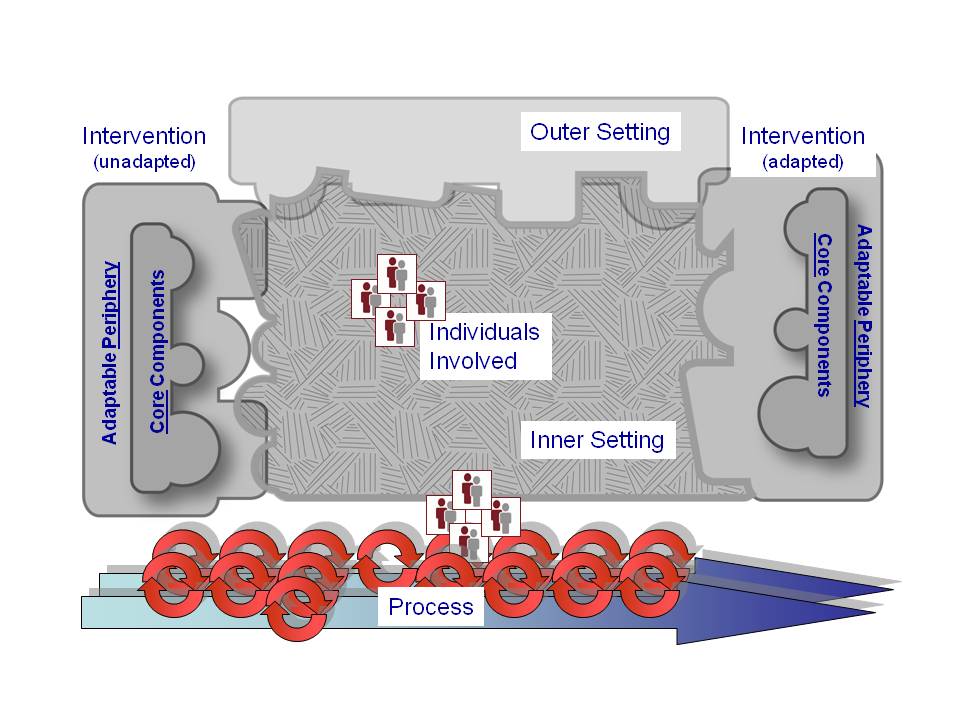 External Context
Community
External Context
Community
Internal Context
Perinatal Units
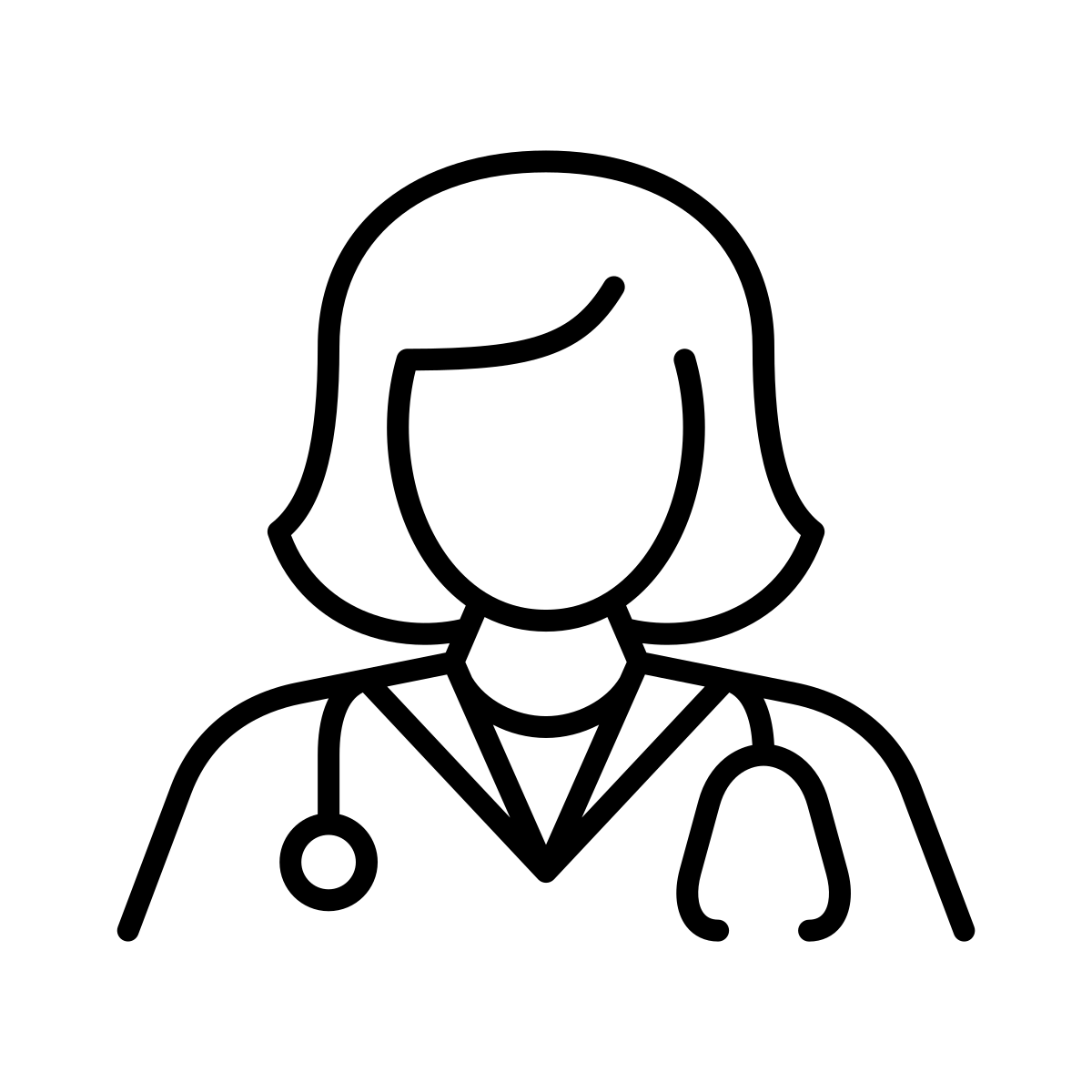 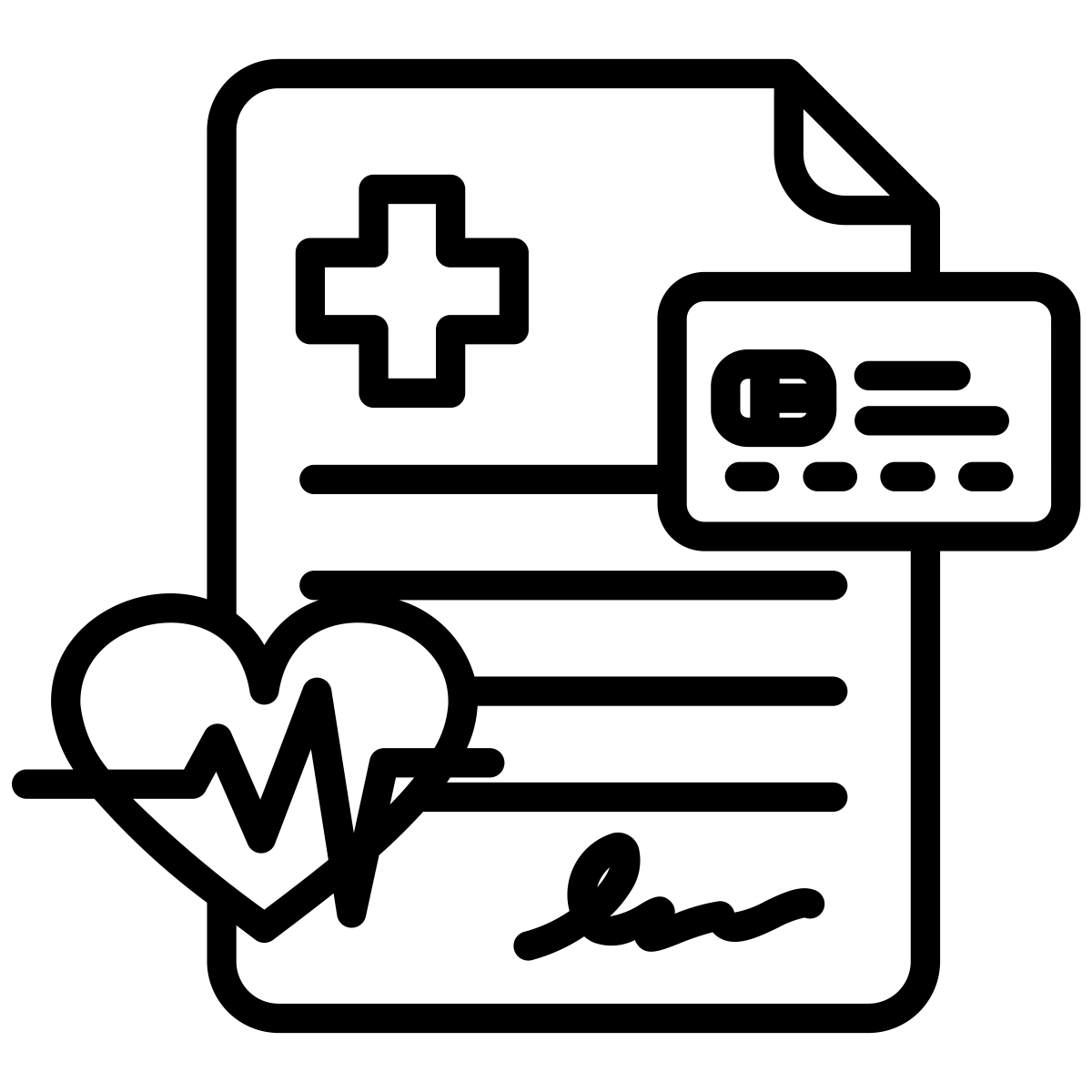 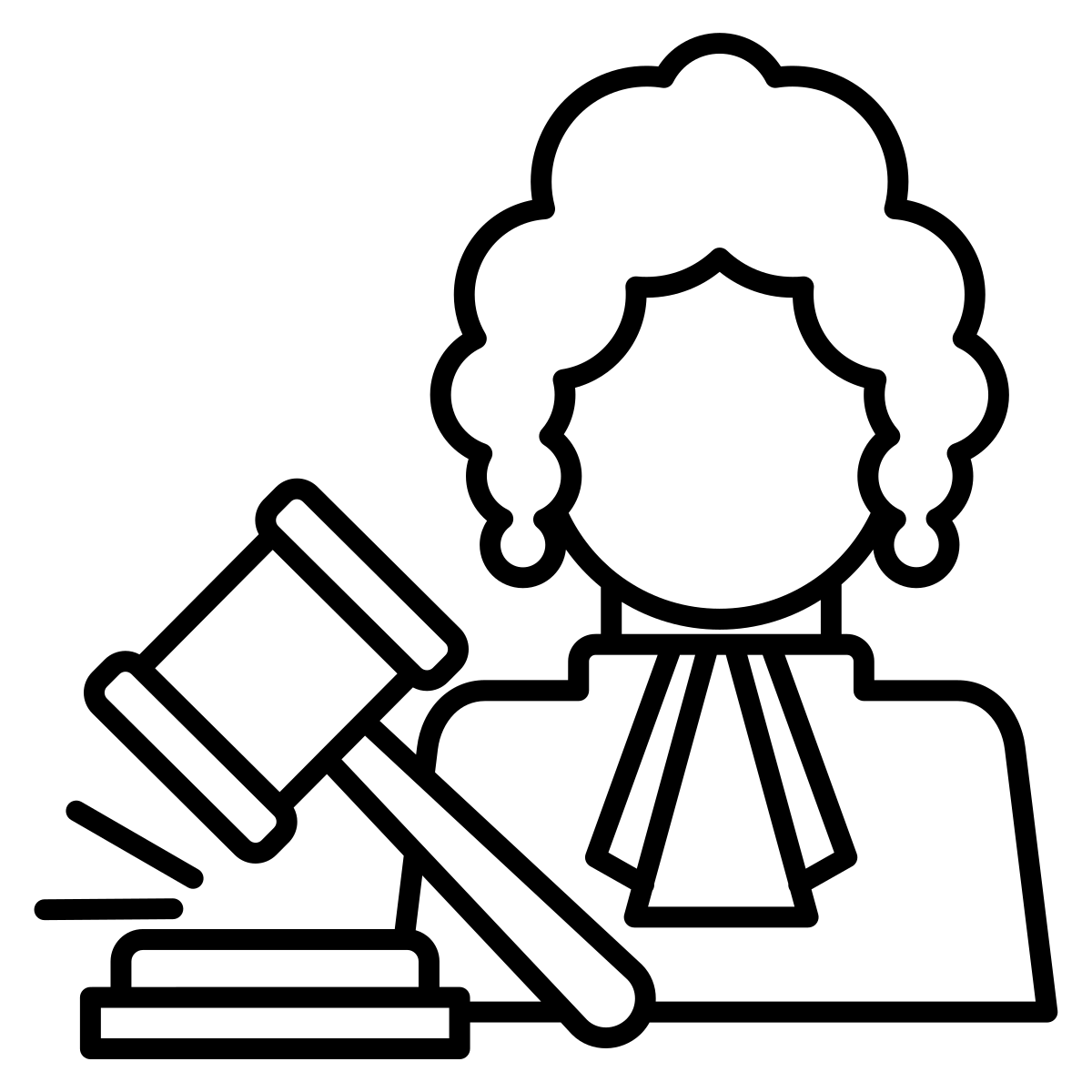 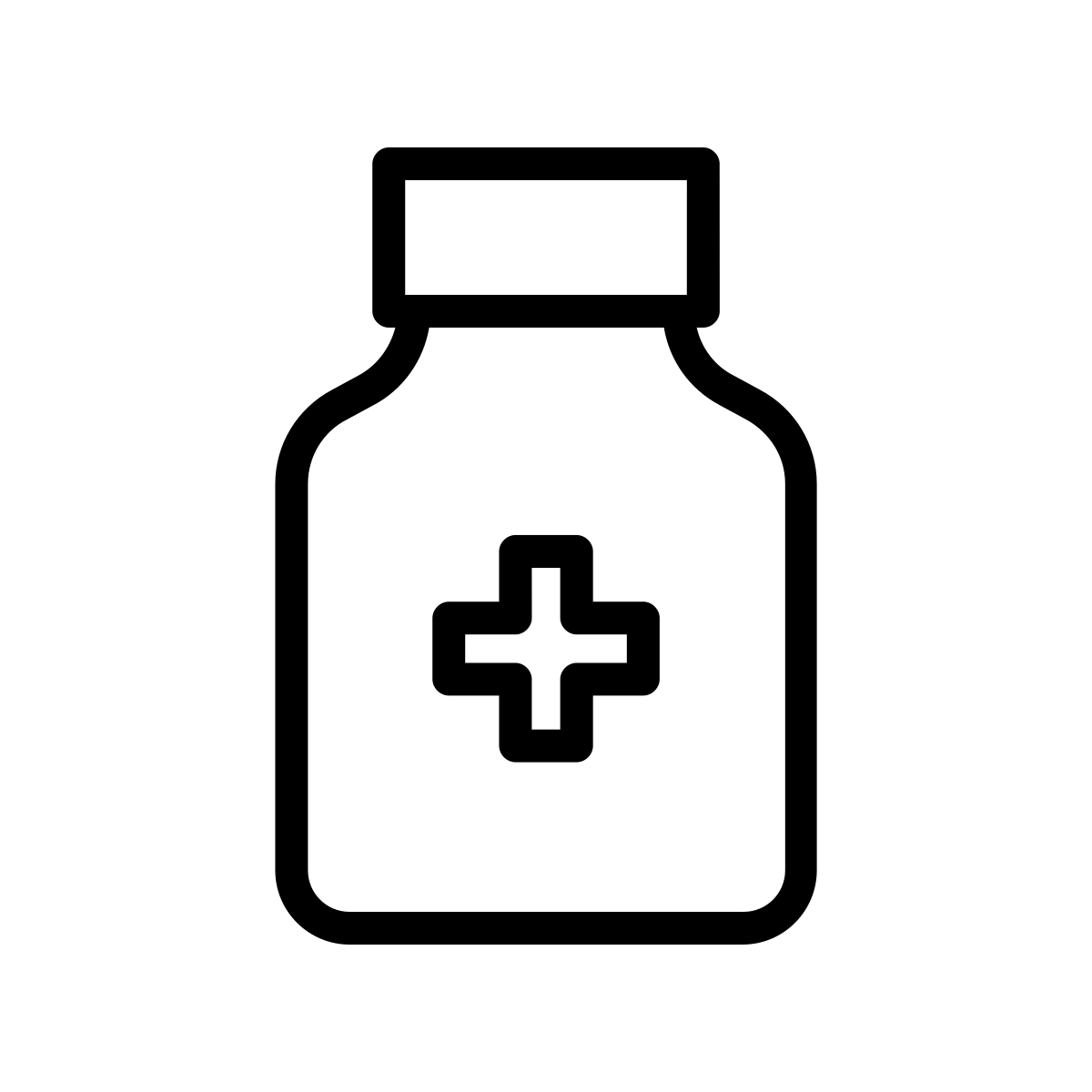 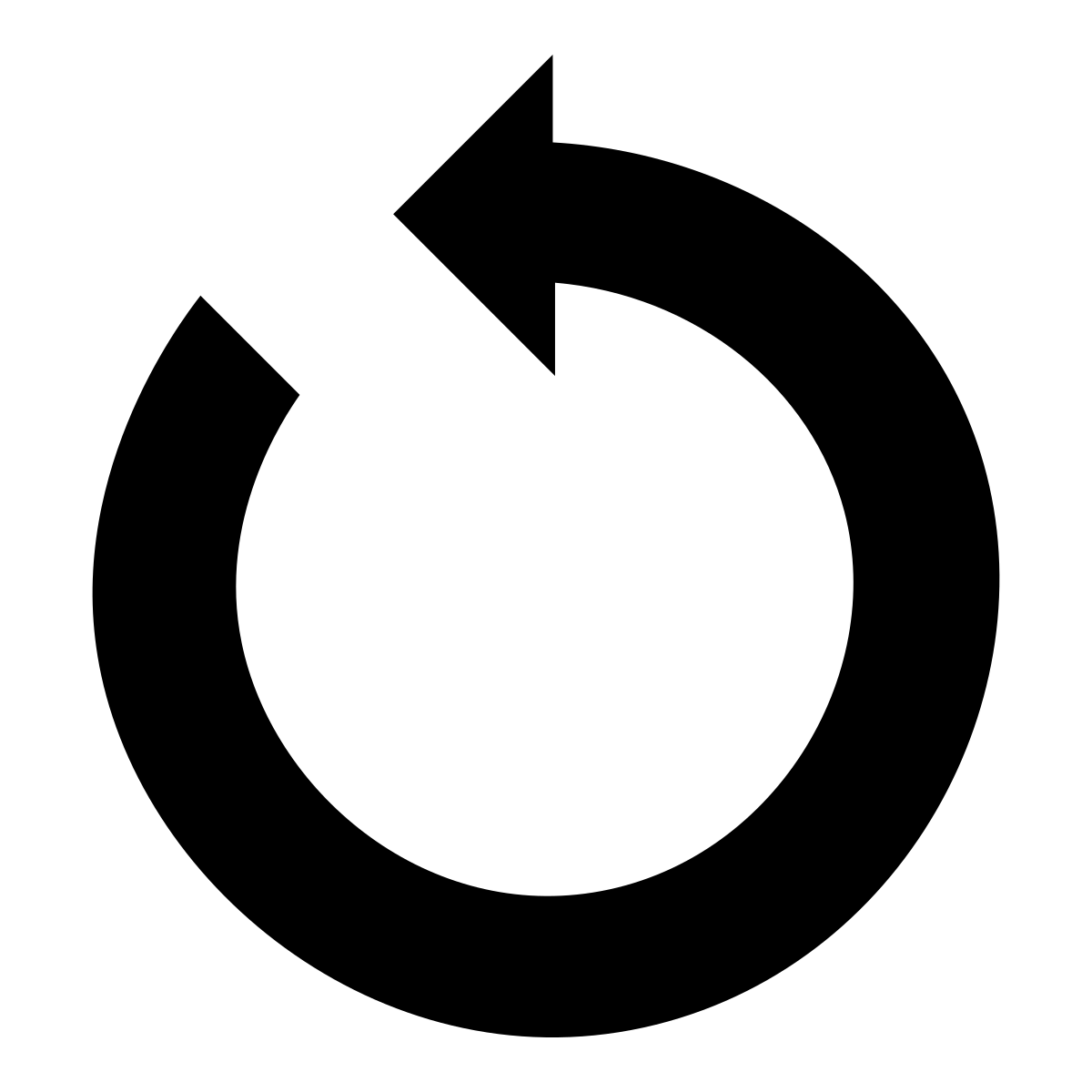 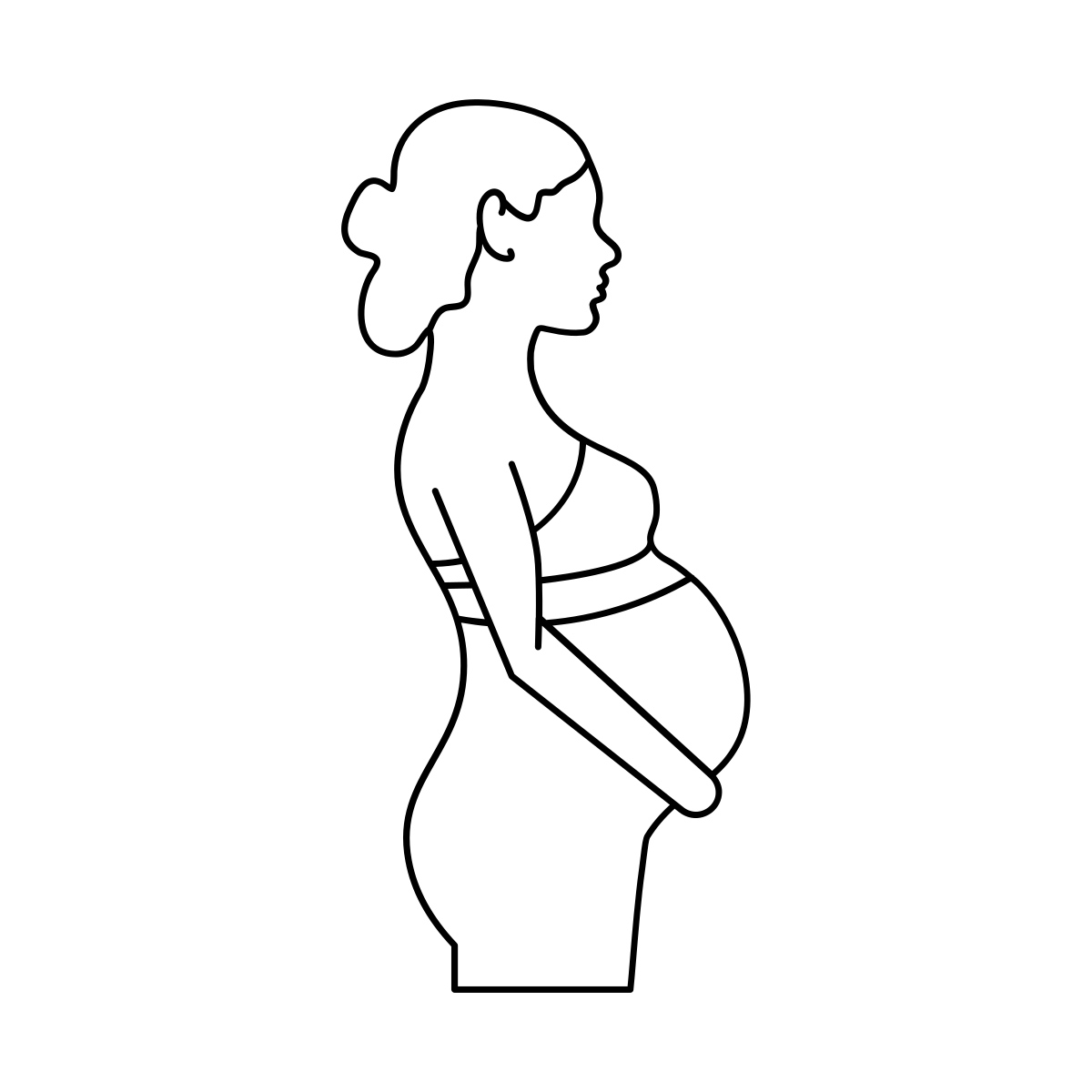 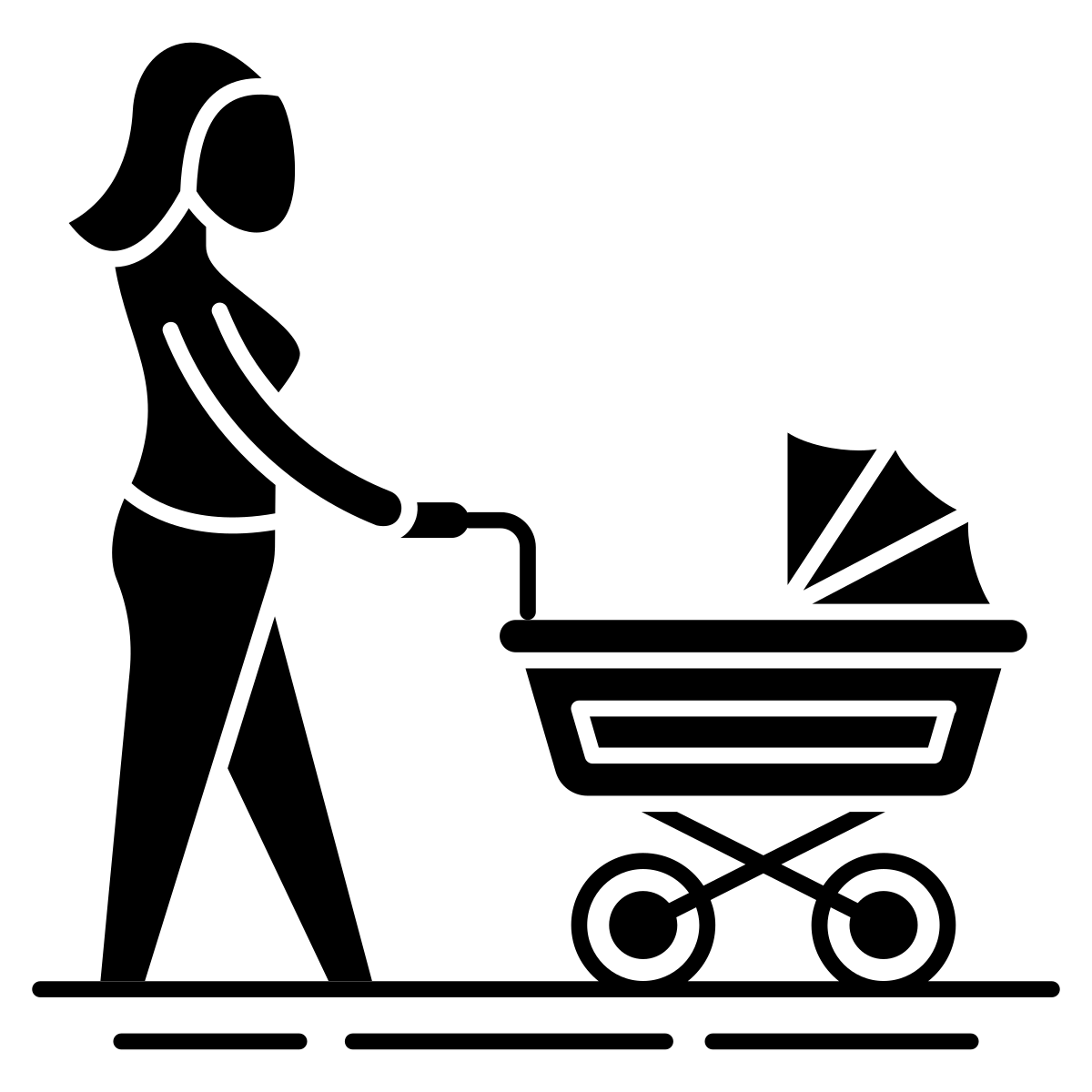 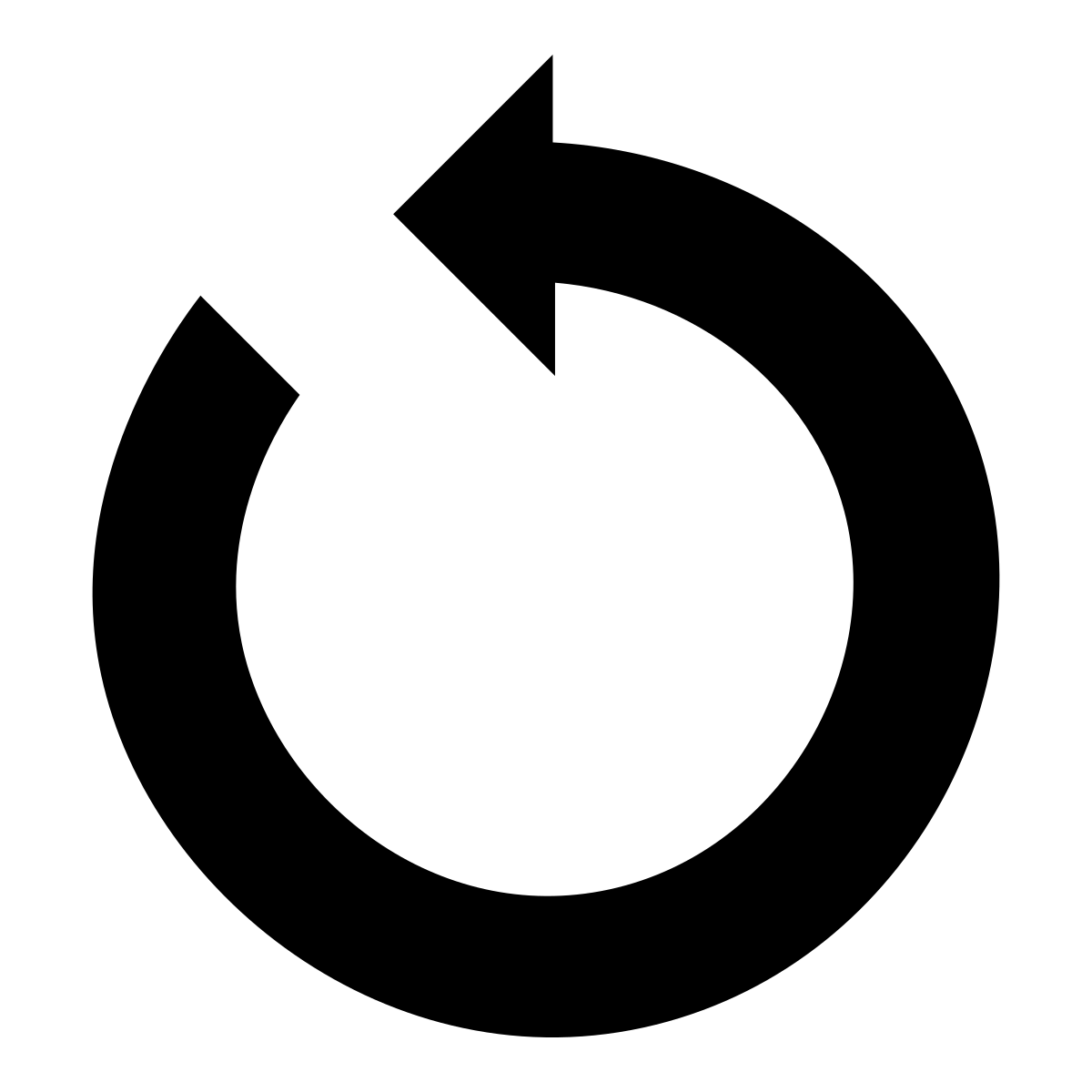 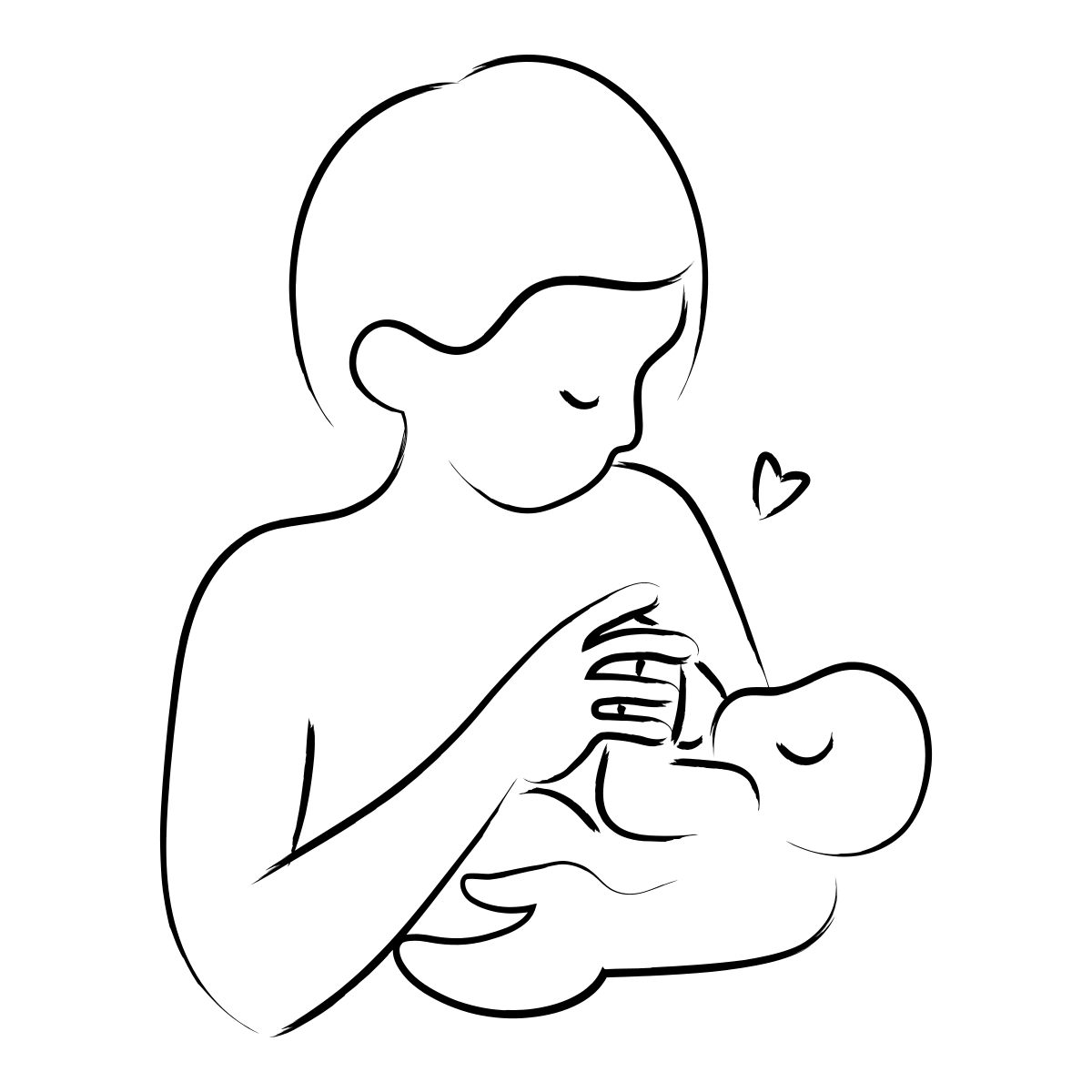 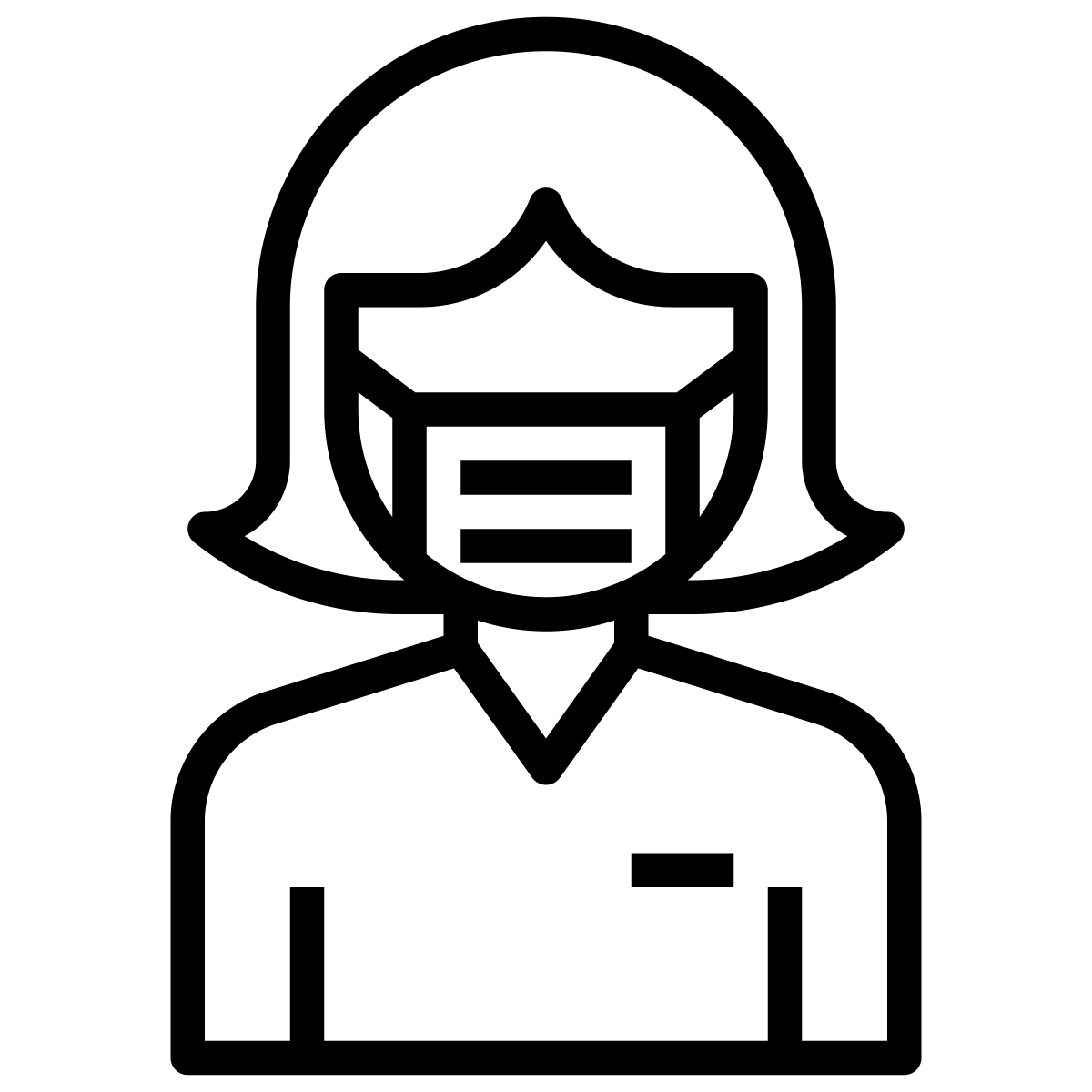 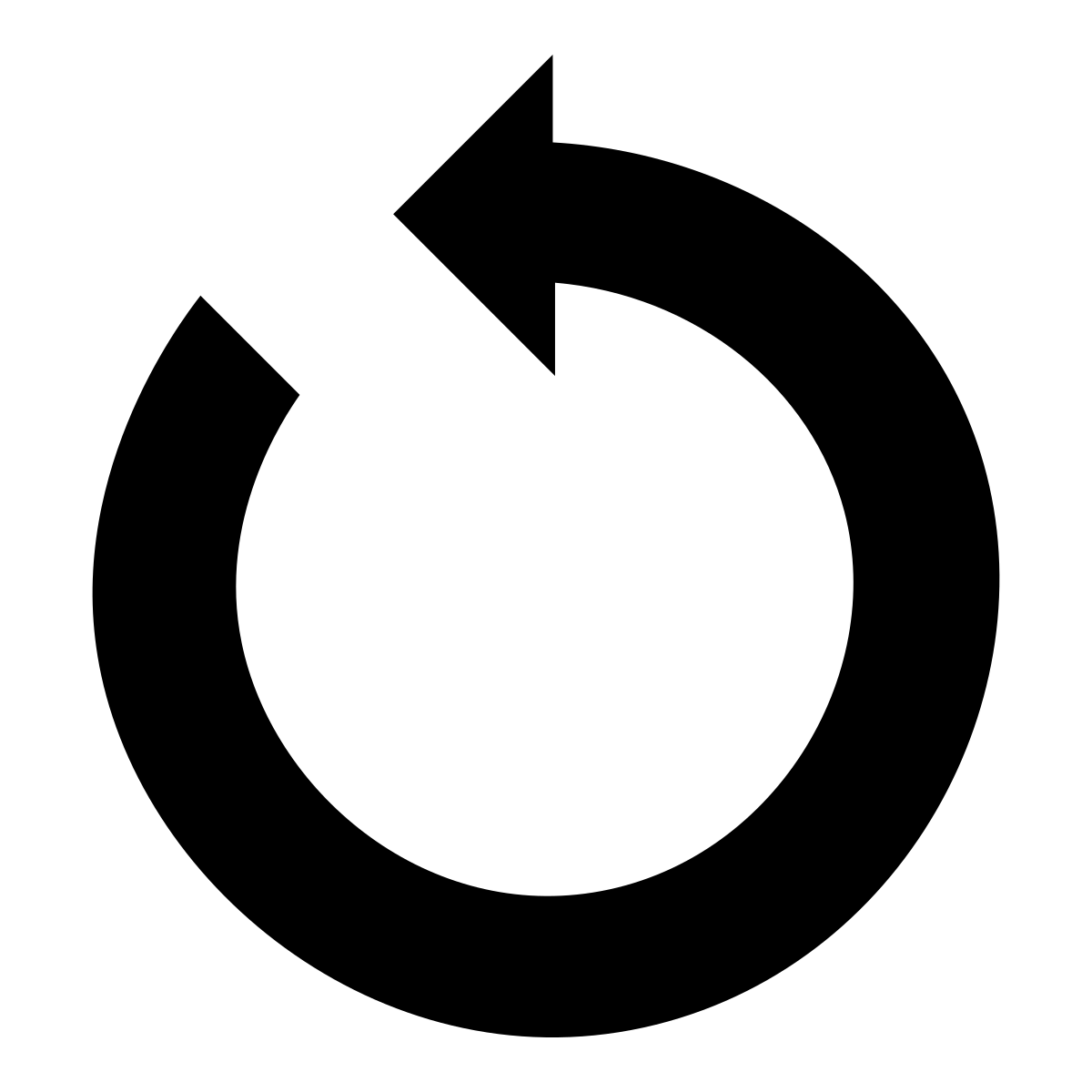 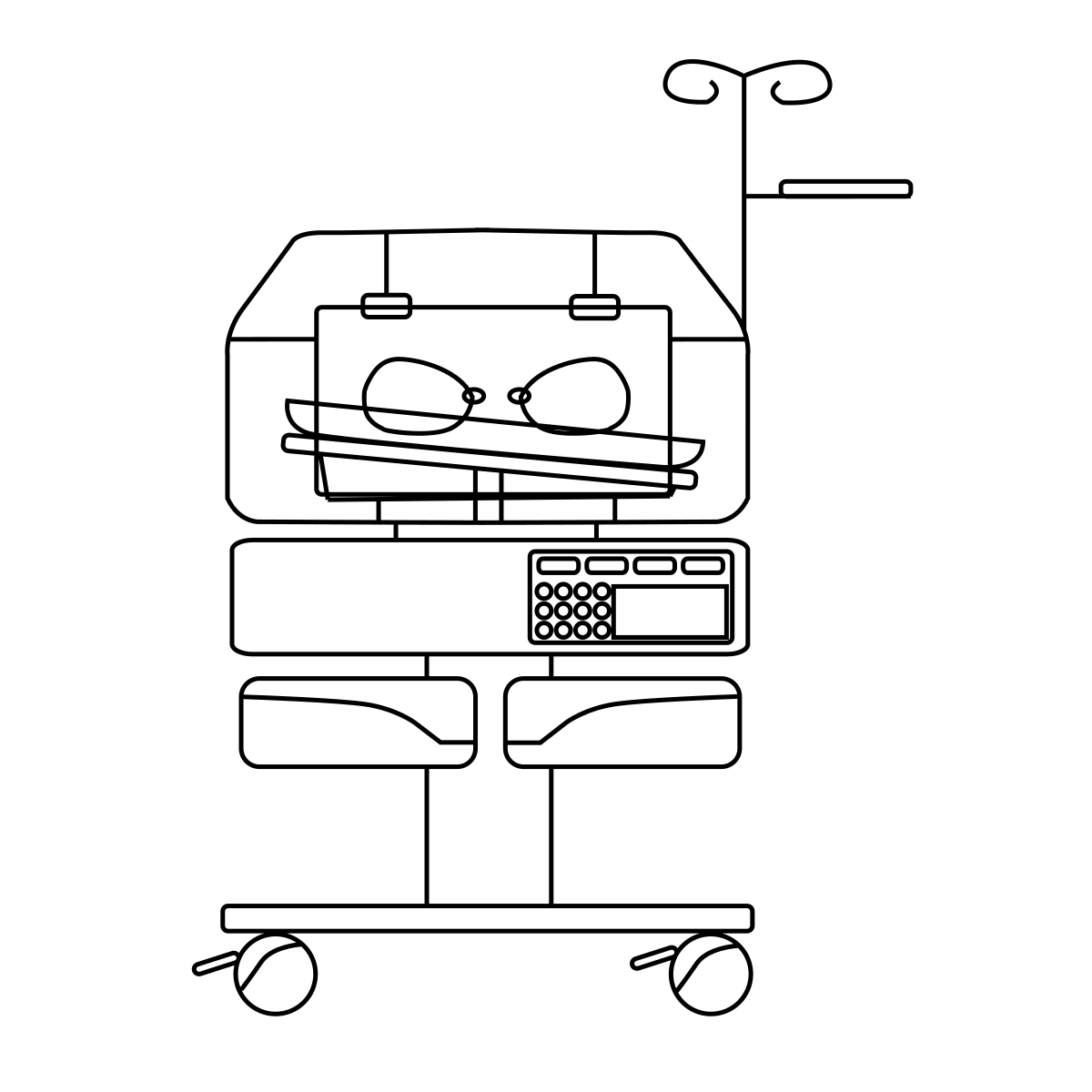 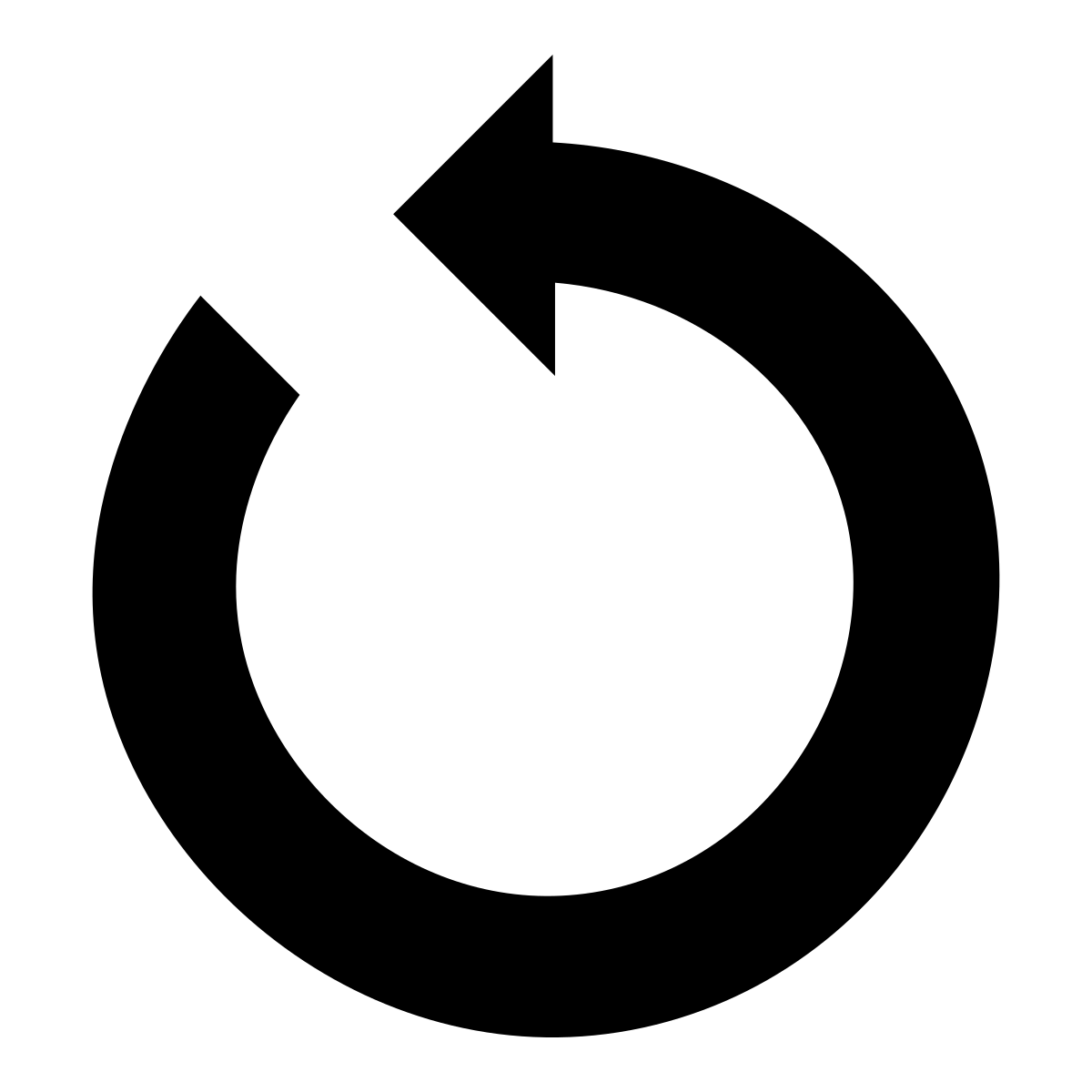 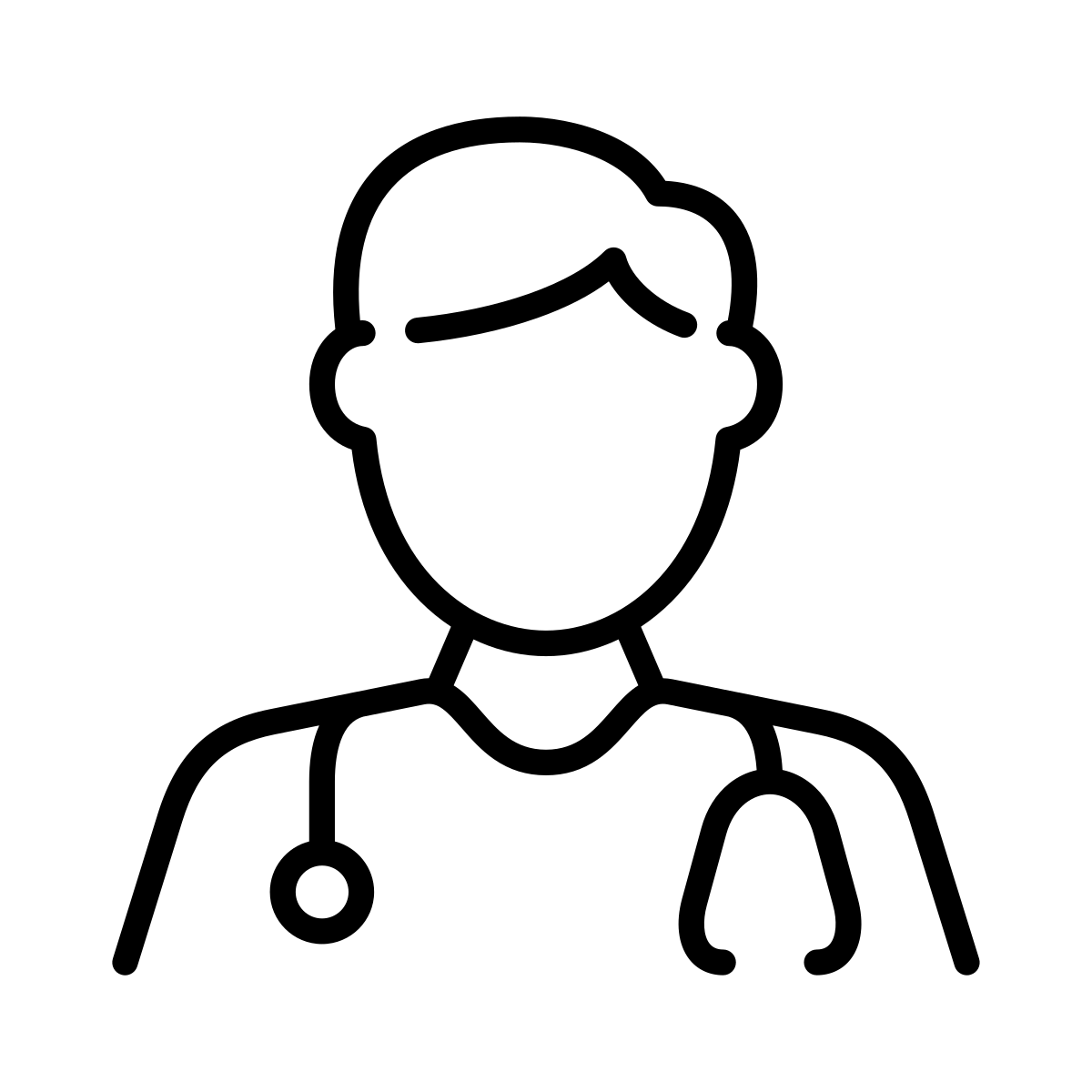 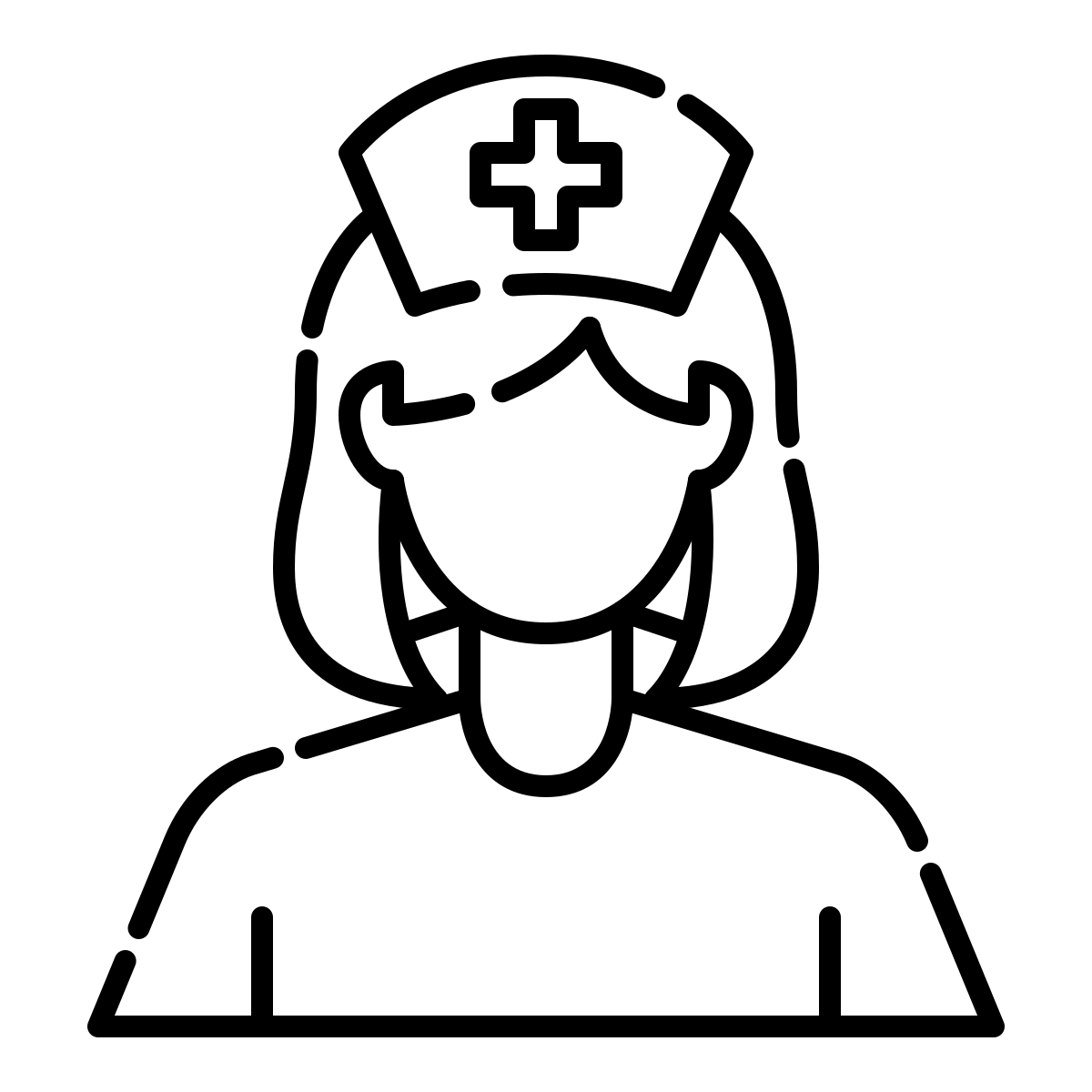 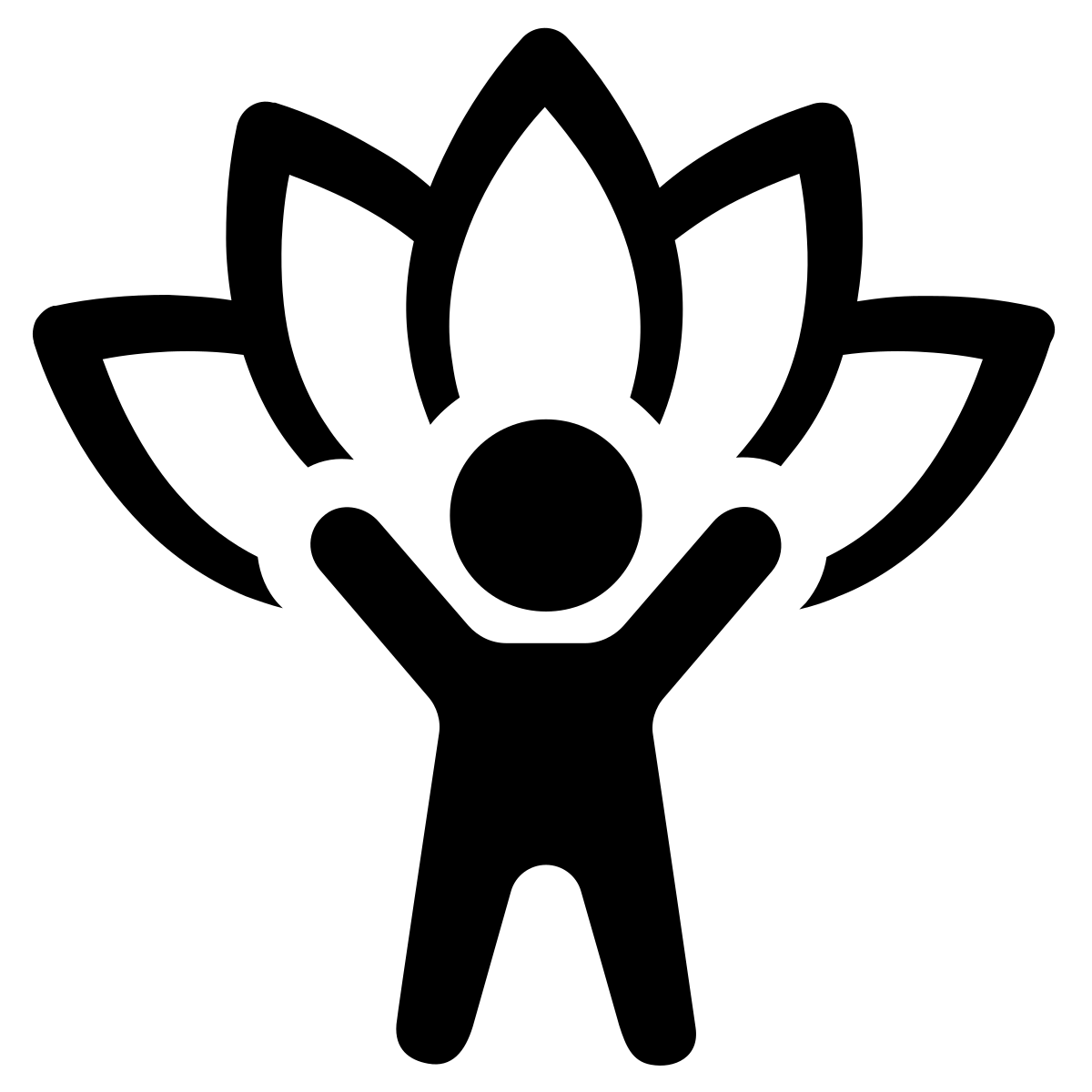 Is implementation climate and perinatal nurse stigma associated with (1) chest feeding and (2) skin-to-skin care outcomes for NOWS?
Adapted from the CFIR (Damschroder et al., 2009) and Social Dynamic Context Factor Framework (Shuman et al., 2017)
Methods
Michigan
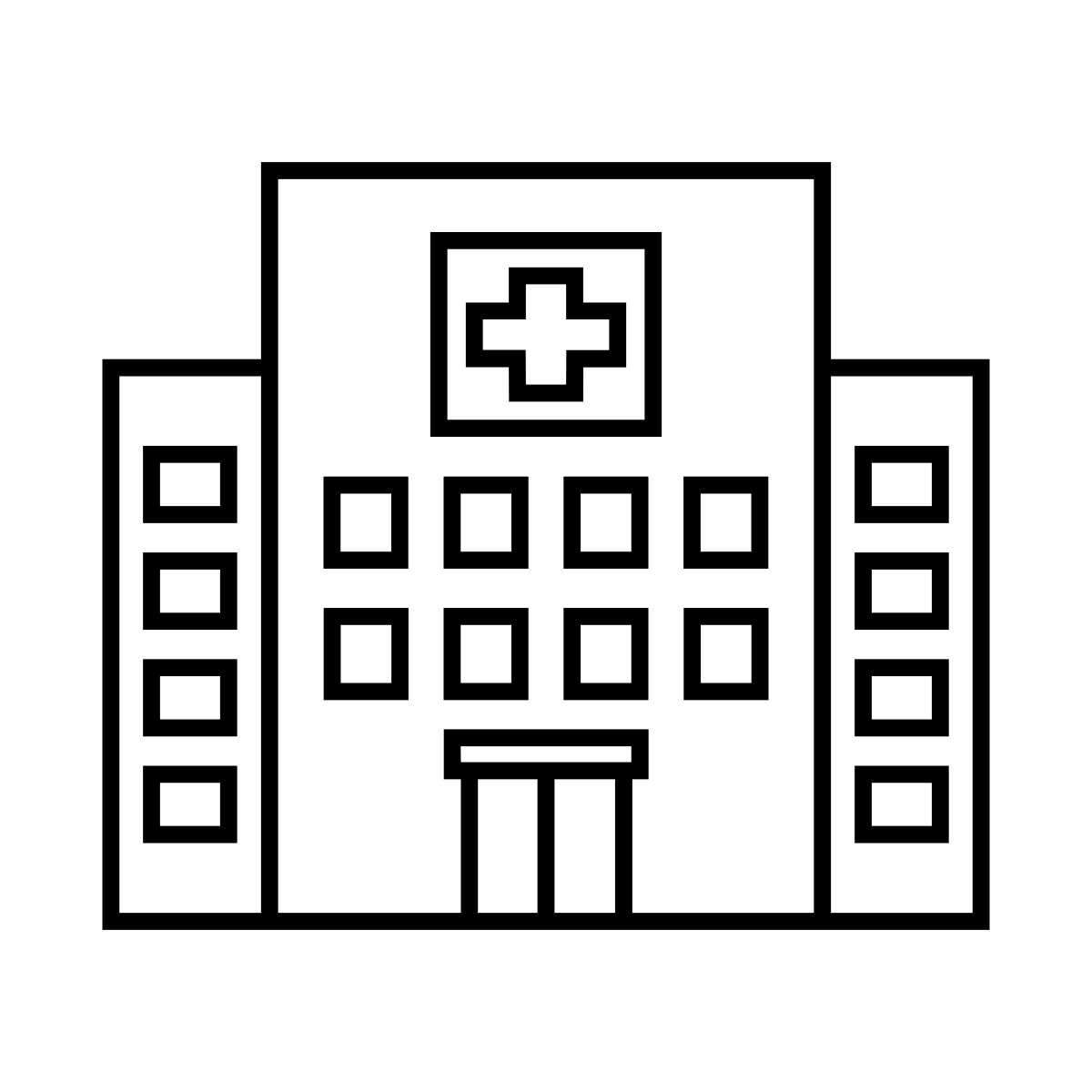 Illinois
Ohio
Minnesota
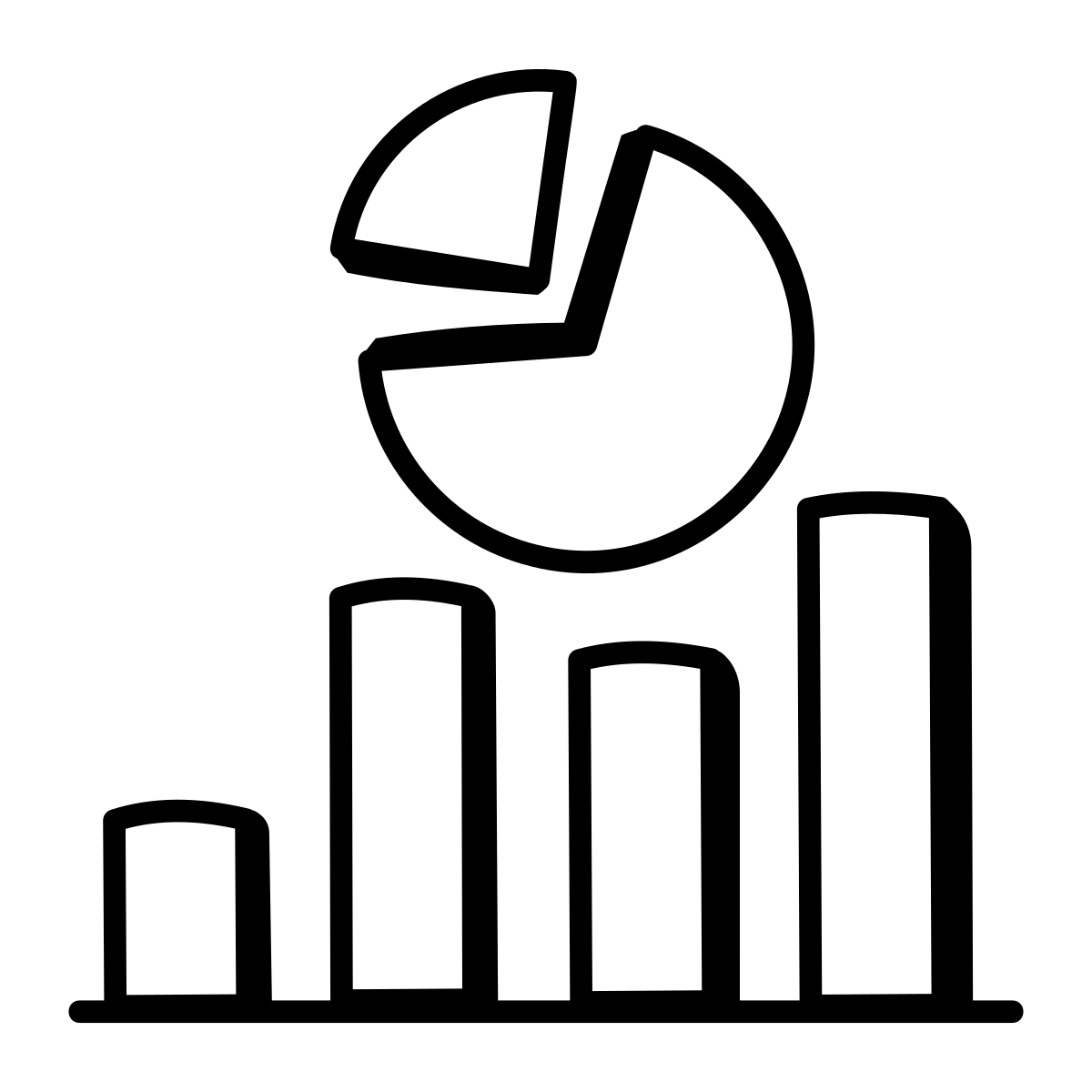 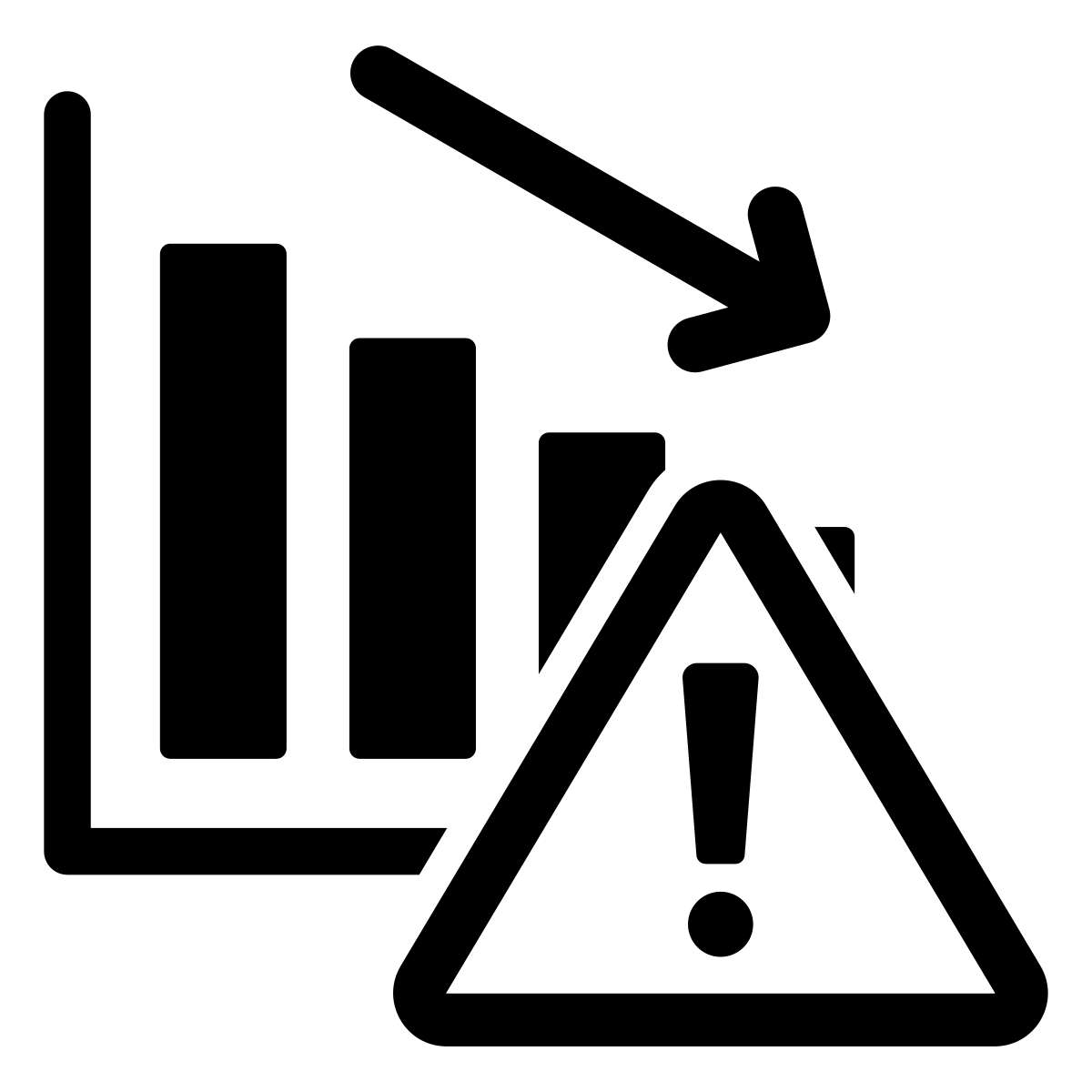 To determine the effect of implementation climate and stigma on chestfeeding and skin-to-skin, logistic regression models were estimated and accounted for clustering of observations by hospital.
Descriptive statistics were used to describe survey demographics and survey responses.
Implementation Climate
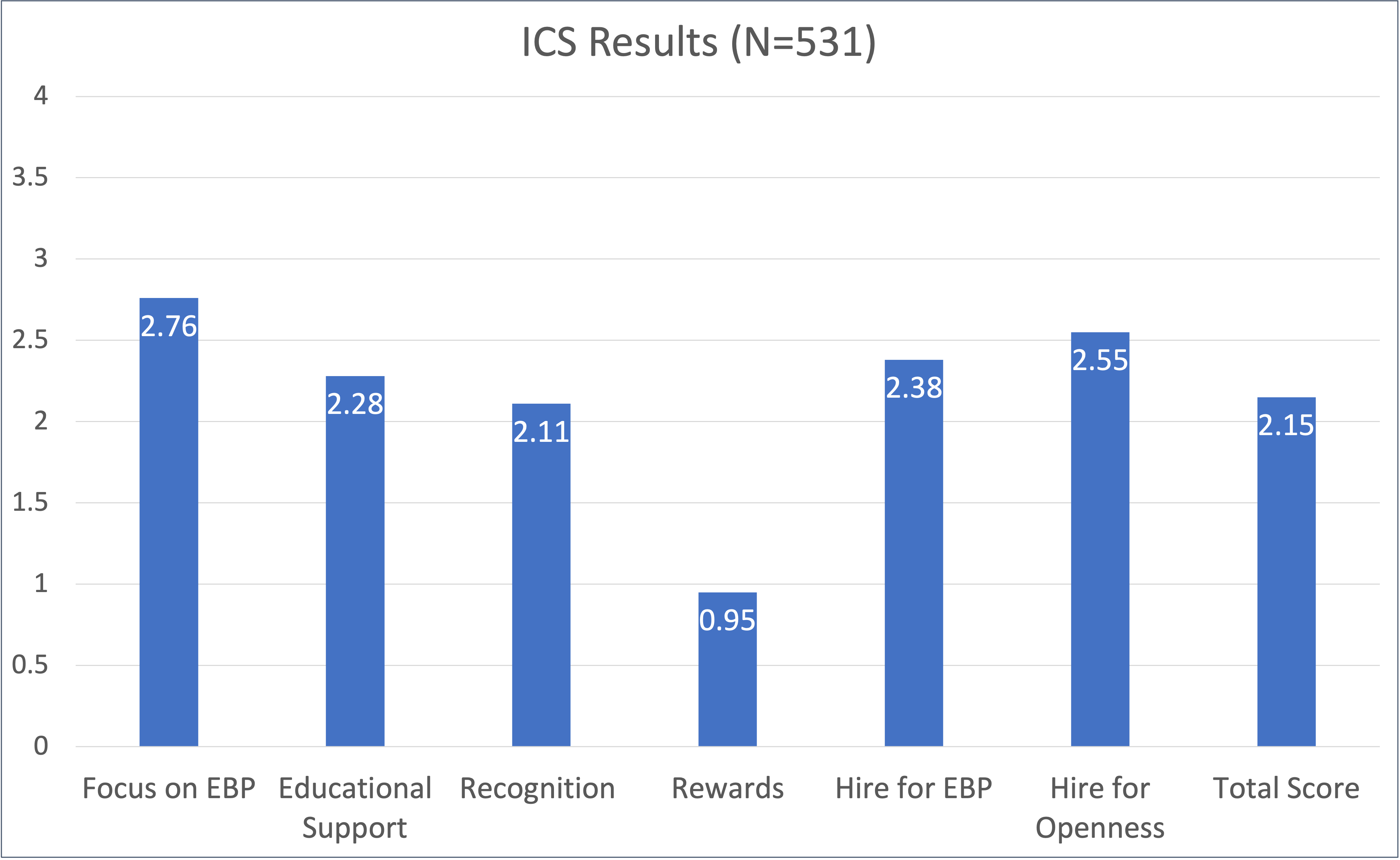 The staff shared perceptions of what is rewarded, supported, and expected by the organization in relation to implementing evidence-based interventions like chestfeeding and skin-to-skin care for NOWS
Nurse Stigma towards Perinatal Substance Use
Items with the highest levels of stigma:
Mothers are…
81% - manipulative and unreliable
69% - solely responsible for the effect on infants
64% - guilty of child abuse
61% - should go to jail
Shuman, JOGNN, 2022; Shuman, ANC, 2020; Shuman, BMC Ped, 2021
Association of Implementation Climate and Nurse Stigma with Chestfeeding and Skin-to-Skin Care Among Birthing Individuals with OUD (N=254)
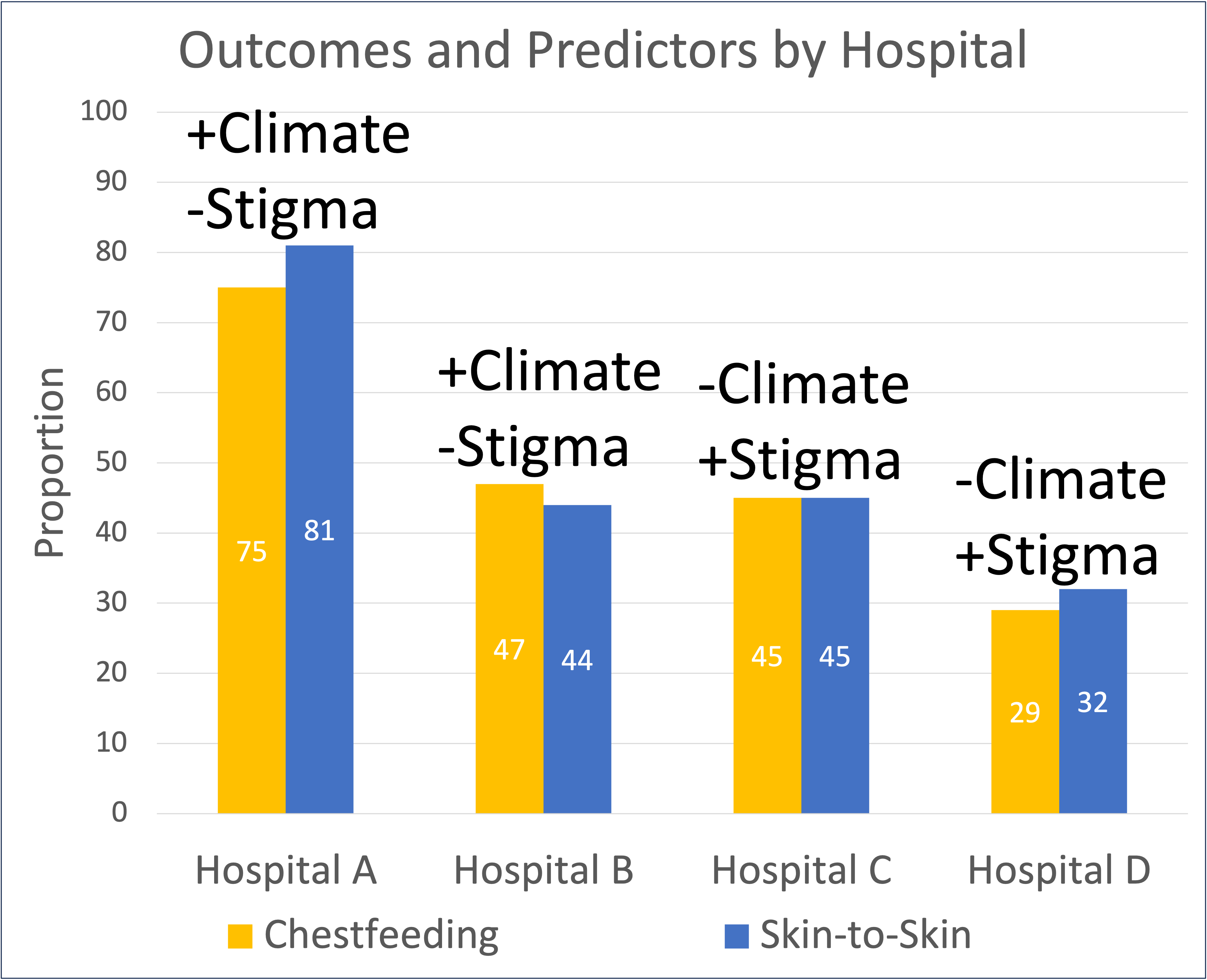 Born in a hospital with better implementation climate and lower nurse stigma associated with improved implementation of chestfeeding and skin-to-skin for NOWS
+Climate
-Stigma
+Climate
-Stigma
-Climate
+Stigma
Conclusions
Hospitals are encouraged to focus on improving unit climate for implementation of evidence-based practices.
More efforts are needed to address healthcare worker stigma to improve engagement of mothers in implementing NOWS care practices.
Organizational context factors may be more important than individual level factors in implementing nonpharmacologic care for NOWS. Only NICU admission was associated with outcomes.
Thank you
Clayton J. Shuman, PhD, MSN, RN
clayshu@umich.edu
Hirai AH et al. Neonatal abstinence syndrome and maternal opioid-related diagnoses in the US, 2010-2017. JAMA. 2021;325(2):146–155. 
Abdel-Latif ME et al. Effects of breast milk on the severity and outcome of neonatal abstinence syndrome among infants of drug-dependent mothers. Pediatrics. 2006;117(6):e1163-9.
Walsh MC et al. Ohio Perinatal Quality Collaborative improves care of neonatal narcotic abstinence syndrome. Pediatrics. 2018:e20170900.
Grossman MR et al. An initiative to improve the quality of care of infants with neonatal abstinence syndrome. Pediatrics. 2017;139(6):e20163360.